What jobs are in your community?
What other jobs can you think of?
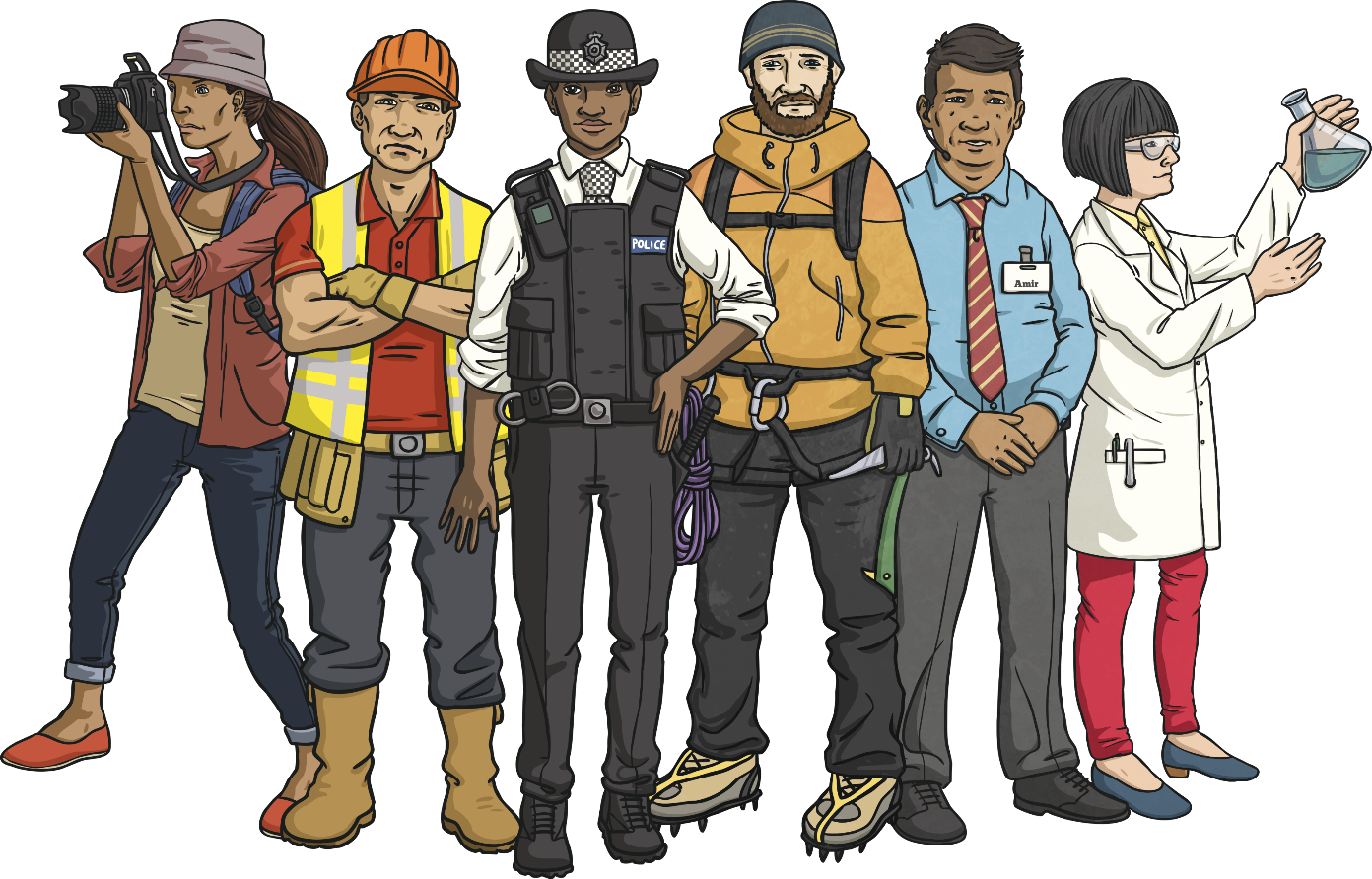 How can you sort these jobs?
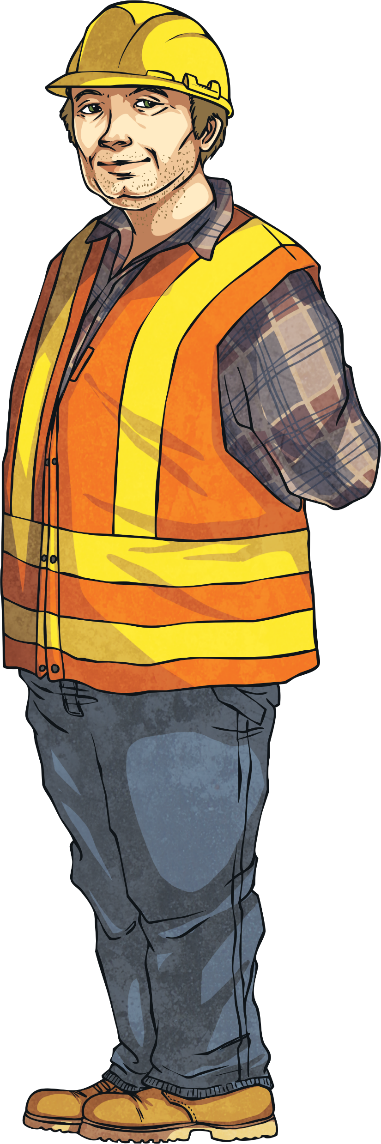 Shop jobs

Inside jobs and outside jobs

Night time jobs and day time jobs

Jobs that care for people
How can you help your community?
Litter picking

Recycling

Help elderly people with their 
    shopping

Volunteer
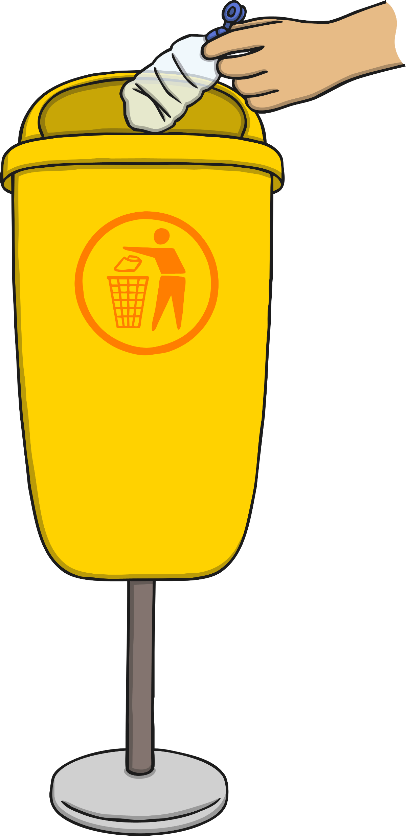 What crimes happen in your community?
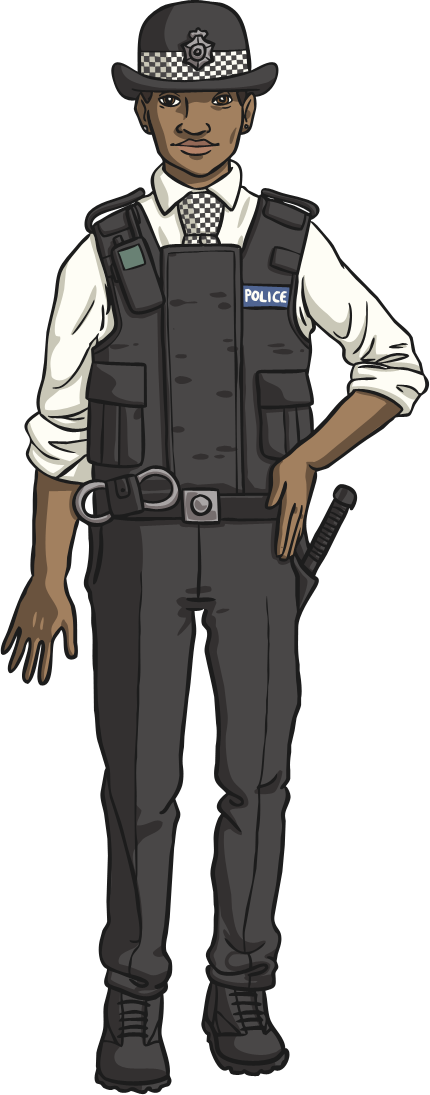 Vandalism

Anti social behaviour

Stealing

Trespassing

Littering
What rights and responsibilities do you have in the school community?
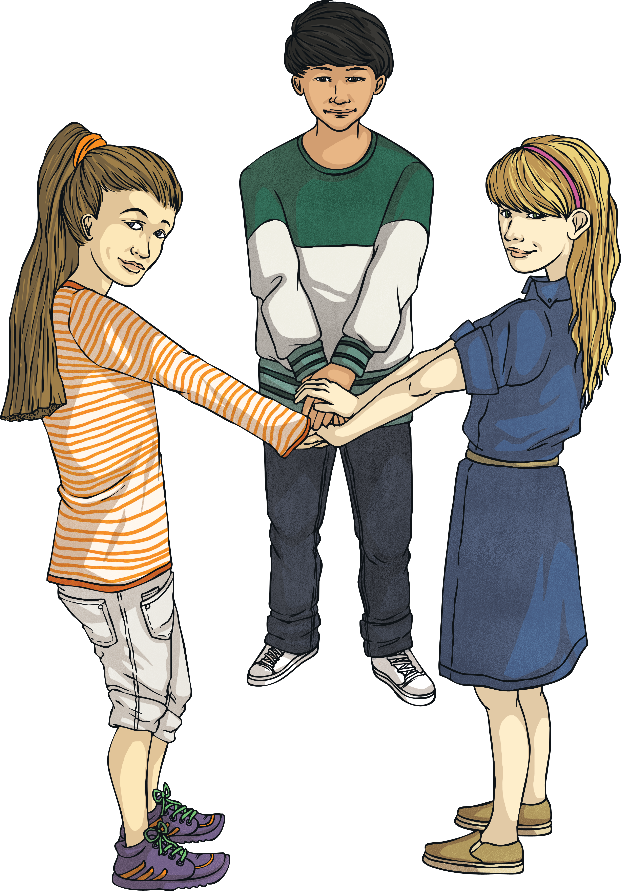 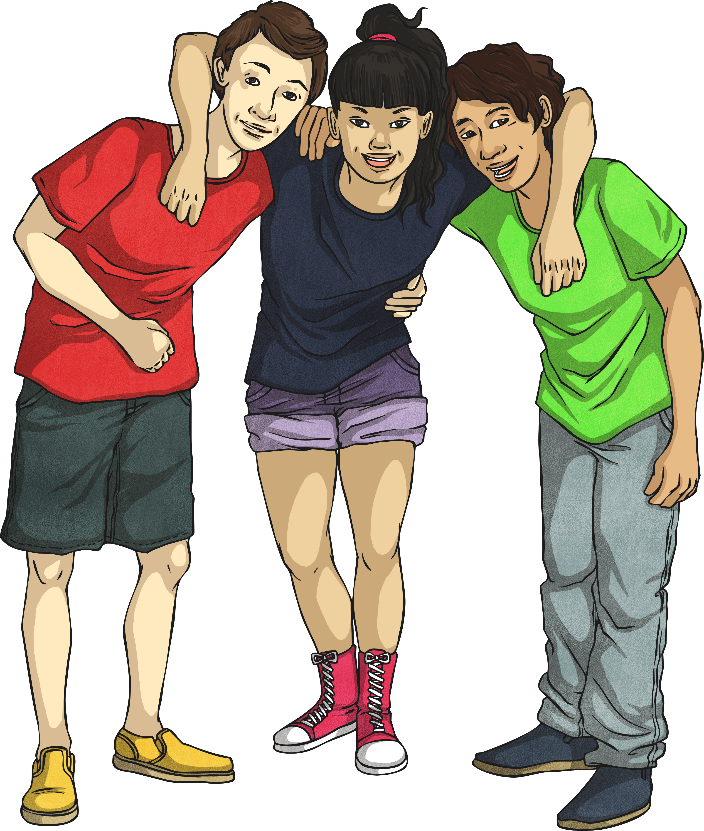